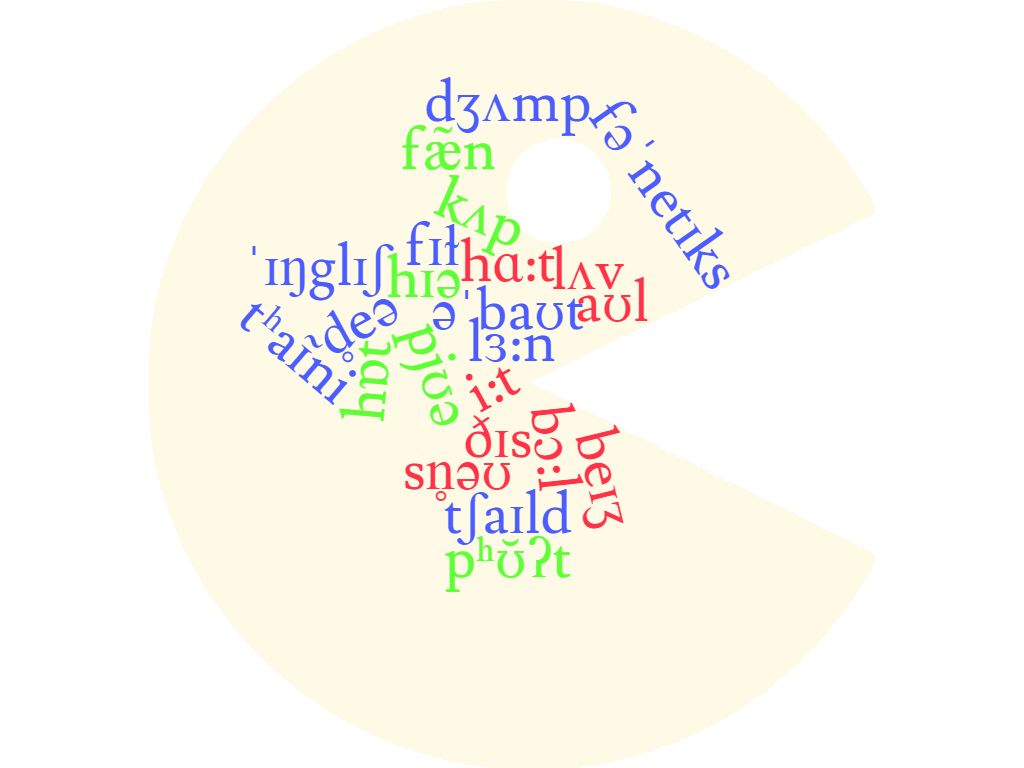 1st year Phonetics Course
Lectures by Sohila MEKHOUKH
Updated April 2021
smekhoukh@yahoo.fr
Phonetics Quiz
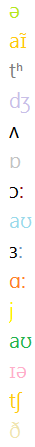 Multiple choice questions in class in the last session.
Work hard!

Good luck!
Consonants Vs. Vowels
Difference between consonants and vowels
Level of stricture (obstruents Vs. sonorants)
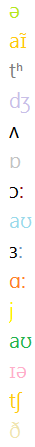 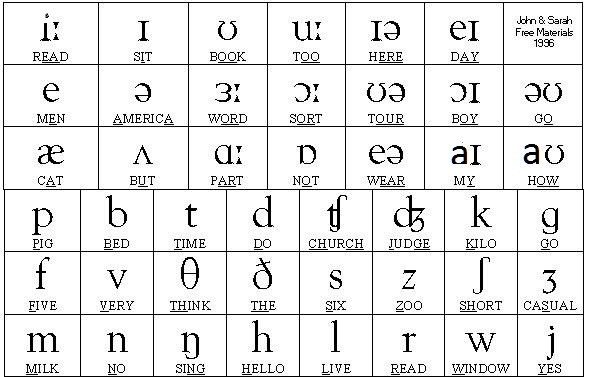 Consonants Vs. Vowels
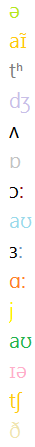 Level of stricture (obstruents Vs. sonorants)

Obstruents

Plosives, Fricatives, Affricates

Sonorants

Vowels, Nasals, Approximants
Consonants Vs. Vowels
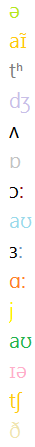 Difference between consonants and vowels
Consonants Vs.vowels exercise
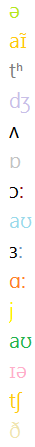 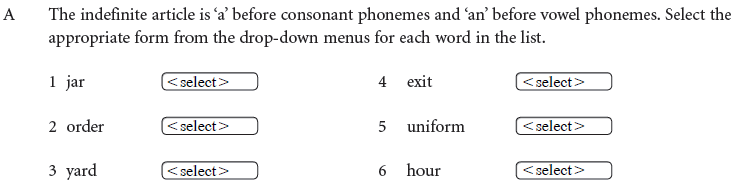 B  The definite article is pronounced ðə before a consonant phoneme and ði before a vowel phoneme. Select the appropriate form from the drop-down menus for each word in the list. 
1 way                             ði / ðə 
2 opening                      ði / ðə 
3 house                          ði / ðə 
4 oyster                         ði / ðə 
5 use                             ði / ðə 
6 whale                         ði / ðə
Consonants & vowels exercise (Answer key)
B  The definite article is pronounced ðə before a consonant phoneme and ði before a vowel phoneme. Select the appropriate form from the drop-down menus for each word in the list. 
1 way                             ði / ðə 
2 opening                      ði / ðə 
3 house                          ði / ðə 
4 oyster                         ði / ðə 
5 use                             ði / ðə 
6 whale                         ði / ðə
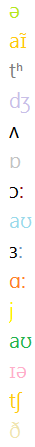 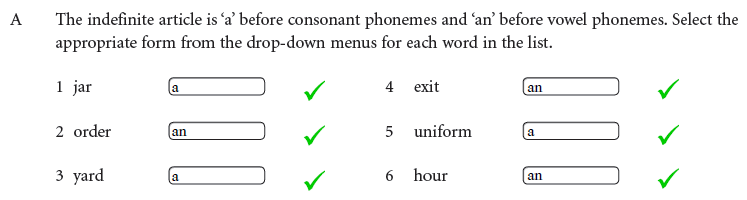 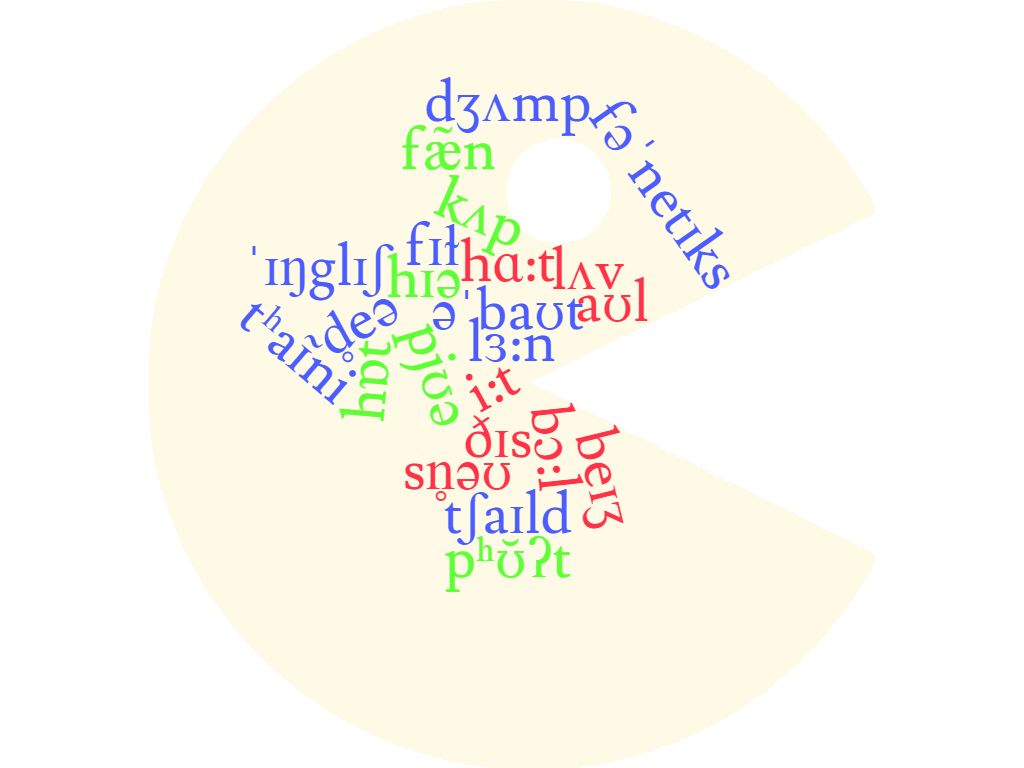 Phonetics Course
Lectures by Sohila MEKHOUKH
Updated April 2021
smekhoukh@yahoo.fr
Plosives(oral stops)
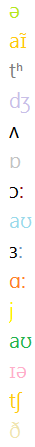 Aspiration
Devoicing
Glottalization 
Phonotactics
Exercise
Plosives(oral stops)
Aspiration ( we talk about the phonological description)
A small "explosion" of air when you make a sound.
Fortis plosives /p t k/ are pronounced as aspirated in initial position and at the beginning of a stressed syllable. E.g., cart [kʰɑ:t], potato [pəˈtʰeɪtəʊ], depend [dɪˈpʰend], attack [əˈtʰæk]
But they lose their aspiration after /s/. E.g., speak [spi:k], steal [sti:l], scout [skaʊt], (in initial position)
Diacritic: [pʰ, tʰ, kʰ]  
/p, t, k/ lose their aspiration in final position. E.g: weep [wi:p], eat [i:t], fake [feɪk].
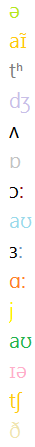 Plosives(oral stops)
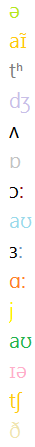 Aspiration
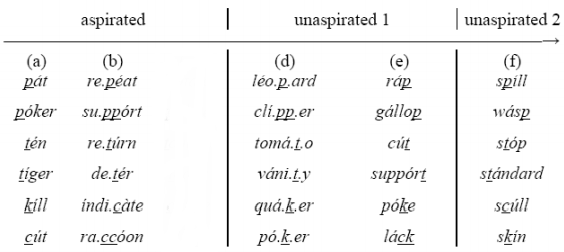 Plosives(oral stops)
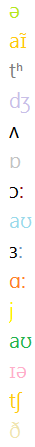 Devoicing

Phonetically speaking, /b d g/ are normally voiced, but they become devoiced when they occur in initial and final positions, E.g., bad [b̥æd̥], bag [b̥æg̥].
Diacritic:  devoicing [b̥] [d̥] [g̥]
Lenis consonants are fully voiced intervocally(between two voiced sounds), fortis consonants are always voiceless, e.g., nobody  [ˈnəʊbədi] both [b] and [d] are fully voiced.
Plosives(oral stops)
Glottalization

Diacritic: [ʔ]
Glottalization occurs just before /p t k/ or /t∫/ at the end of a monosyllabic word or at the end of a stressed syllable
 /p t k/ must be preceded by a vowel and followed by a pause or a consonant. 
The most widespread glottalisation is that of /t/ where the glottal stop replaces the /t/, e.g., ‘what’, ‘that’, ‘but’, ‘bottle’.
With t∫:         nature             [ˈneɪʔt∫ә] (end of a stressed syllable
                         catching          [ˈkæʔt∫ɪŋ] (end of a stressed syllable
                         riches              [ˈrɪʔt∫ɪz] (end of a stressed syllable
With p t k:   Rick                 [rɪʔk] (end of a monosyllabic word
                         petral              [ˈpeʔtrәl] (end of a stressed syllable
                         mat                 [mæʔt] (end of a monosyllabic word
                         cup                  [kʌʔp] (end of a monosyllabic word
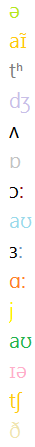 Phonotactics (consonant clusters)
In initial position, P,t, k can be followed by a consonant (one of the set of / l /, / r /, / w / and / j /) or a vowel. Play / p l eɪ / Crowd / k r aʊ d / Twins / t w ɪ n z /, Cube / k j uː b /  Pay / p eɪ /  Tea / t iː / 

They can be preceded by the consonant “s” like Splendid / ˈsplendɪd / Scream / skriːm / Stream /striːm /
/ p / and / k / are silent before / n /.

 / p / is also silent before the consonant “s” and “t”, and it’s pronounced / f / when occurring before the letter “h”. Pneumonia/ njuːˈməʊnɪə / Knit / nɪt / psychology  / saɪˈkɒlədʒi / pterodactyl / ˌterəˈdæktɪl / philosophy / fɪˈlɒsəfi /. 

in final position they can be combined with /s/ and /t/.
(b,d, g )can never be preceded by a consonant. 
They can be followed by a consonant (one of the set of / l /, / r /, / w / and / j /) or a vowel. Blue / bluː / Dwell / dwel/ Grind / ɡraɪnd / Beauty /bju:ti/ Bye / baɪ / Dye / daɪ / Guy / ɡaɪ /

In initial position / g / becomes silent before / n /. Gnome / nəʊm / gnaw / nɔː /

In final position, / b / is silent after / m /. Comb / kəʊm / Limb / lɪm /  and / g / becomes silent before final / m /. Diaphragm / ˈdaɪəfræm / phlegm / flem /.
Plosives  exercise
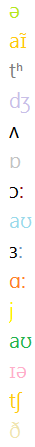 Choose from the list of consonants below the appropriate symbol for the plosive described. 

1 voiceless alveolar plosive       /p/  /t/  /k/  /b/  /d/  /g/  /ʔ/ 
2 voiced velar plosive                /p/  /t/  /k/  /b/  /d/  /g/  /ʔ/
3 voiced bilabial plosive           /p/  /t/  /k/  /b/  /d/  /g/  /ʔ/
4 voiceless velar plosive           /p/  /t/  /k/  /b/  /d/  /g/  /ʔ/
5 glottal plosive                        /p/  /t/  /k/  /b/  /d/  /g/  /ʔ/
6 voiceless bilabial plosive      /p/  /t/  /k/  /b/  /d/  /g/  /ʔ/
7 voiced alveolar plosive         /p/  /t/  /k/  /b/  /d/  /g/  /ʔ/
Plosives  exercise (Answer key)
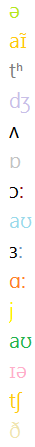 Choose from the list of consonants below the appropriate symbol for the plosive described. 

1 voiceless alveolar plosive       /p/  /t/  /k/  /b/  /d/  /g/  /ʔ/ 
2 voiced velar plosive                /p/  /t/  /k/  /b/  /d/  /g/  /ʔ/
3 voiced bilabial plosive           /p/  /t/  /k/  /b/  /d/  /g/  /ʔ/
4 voiceless velar plosive           /p/  /t/  /k/  /b/  /d/  /g/  /ʔ/
5 glottal plosive                        /p/  /t/  /k/  /b/  /d/  /g/  /ʔ/
6 voiceless bilabial plosive      /p/  /t/  /k/  /b/  /d/  /g/  /ʔ/
7 voiced alveolar plosive         /p/  /t/  /k/  /b/  /d/  /g/  /ʔ/
Practice
Define the consonant sounds in the middle of each of the following words
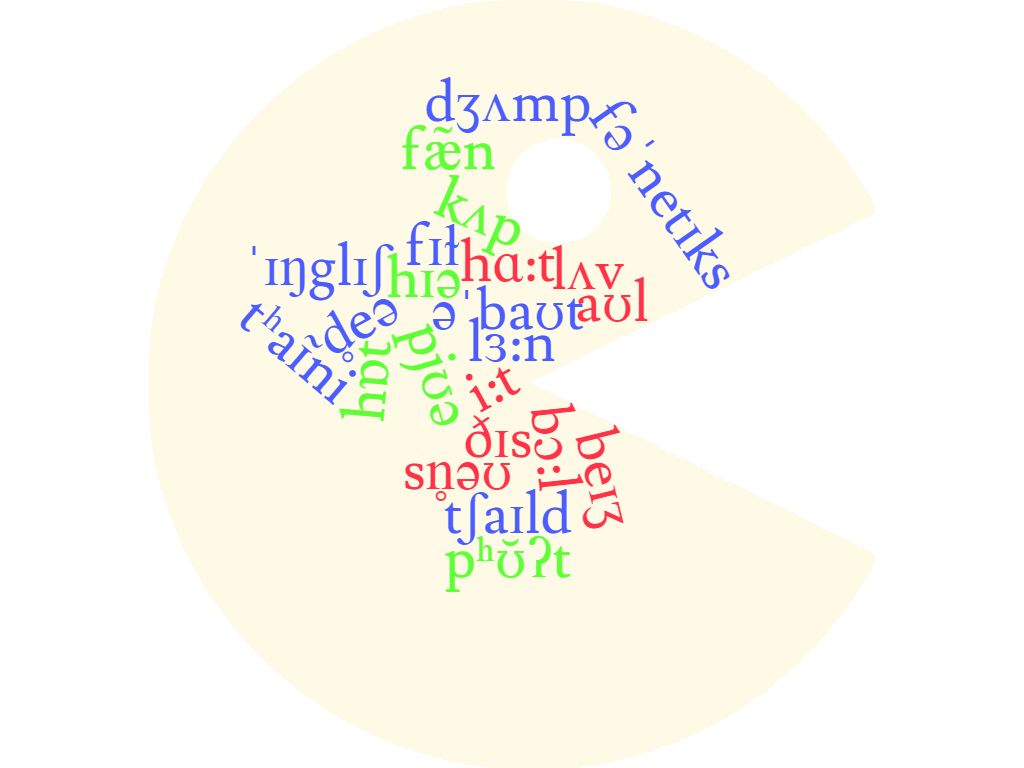 Phonetics Course
Lectures by Sohila MEKHOUKH
Updated April 2021
smekhoukh@yahoo.fr
Fricatives & Affricates
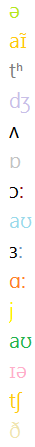 Devoicing
Intensity of friction (slit & groove)
Phonotactics 
Exercise
Fricatives & Affricates
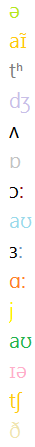 Devoicing

/v ð z ʒ dʒ/ are normally voiced, but they become devoiced in casual speech when they occur in initial and final positions, E.g., judge[dʒ̥ʌdʒ̥], views [v̥ju:z̥].
Diacritic: [v̥ ð̥ z̥ ʒ̥ dʒ̥] 
Lenis consonants are fully voiced intervocally, e.g., amazing [əˈmeɪzɪŋ]
Fricatives & Affricates
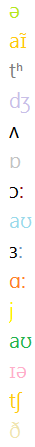 Intensity of friction (slit & groove)

Slit:
f v θ ð

Groove (sibilants): 
s z ʃ ʒ (tʃ dʒ)
Fricatives & Affricates
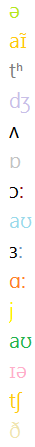 Phonotactics

/h/ is never final.
The fricative /f/ can be preceded initially by /s/. E.g., sphere /sf/. /s/ can be followed by the voiceless plosives and some of the approximants initially. E.g., spy /spaɪ/, sky /skaɪ/, stay /steɪ/, sweet /swi:t/, suit /sju:t/, slay /sleɪ/.
Some fricatives are combined with one of the approximants initially. E.g., huge /hju:dʒ/, throw /θrəʊ/, view /vju:/, shrink /ʃrɪŋk/.
The affricates cannot be in a consonant cluster both initially, but they can be preceded by /n/ finally. E.g., lunch /lʌntʃ /, plunge /plʌndʒ/.
/ʒ/ is rarely initial or final.
z ð ʒ cannot be in a cluster initially.  
Silent letters: ha(lf)penny, i(s)land, ai(s)le, shep(h)erd, (h)our, (h)eir, ve(h)icle, fore(h)ead, r(h)yme, ex(h)ibit, Birming(h)am, san(d)wich.
Fricatives & Affricates exercise
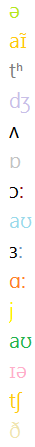 Each word in the following list is composed of fricatives, affricates and vowels (including diphthongs). Write the orthographic (spelling) form of the word in the box, then check your answer.
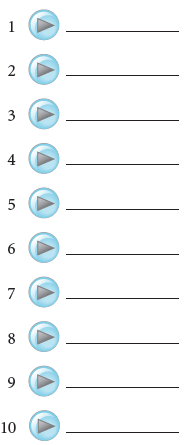 Fricatives & Affricates exercise (answer key)
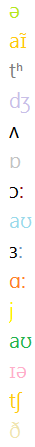 Each word in the following list is composed of fricatives, affricates and vowels (including diphthongs). Write the orthographic (spelling) form of the word in the box, then check your answer.

1 hedge            hedʒ
2 these             ðiːz
3 sheath           ʃiːθ
4 sage              seɪdʒ
5 chiefs            tʃiːfs
6 faces             feɪsɪz
7 achieve         ətʃiːv
8 feather         feðə
9 shave           ʃeɪv 
10 judge         dʒʌdʒ
Practice
Identify the consonant sounds in the middle of each of the following words 
and then characterize the sound.
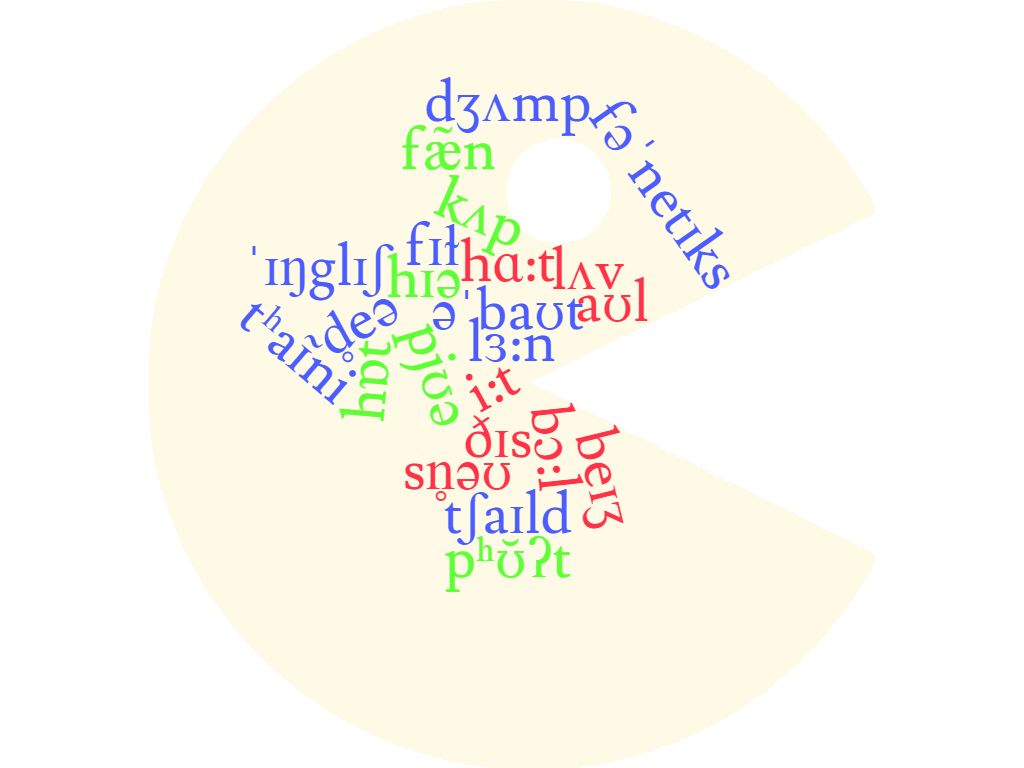 Phonetics Course
Lectures by Sohila MEKHOUKH
Updated April 2021
smekhoukh@yahoo.fr
Nasals (nasal stops)
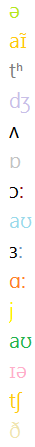 Devoicing
 –ng pronunciation
Nasalization 
Phonotactics 
Exercise
Nasals (nasal stops)
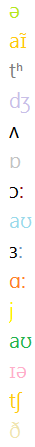 Devoicing

Nasals are usually voiced. /m/ and /n/ can only be preceded by /s/ initially and in this case these two nasals become devoiced. Example: smile [sm̥aɪl], snail [s̥neɪl]
Nasals (nasal stops)
Pronunciation of final –ng

The morpheme is the smallest unit of semantic meaning. E.g., sing+er, finger, un+want+ed

At the end of a morpheme, /g/ disappears after n. E.g., thing /θɪŋ/, bang /bæŋ/, wrong /rɒŋ/, singer /sɪŋə/, wrongly /rɒŋli/.

When ‘ng’ occurs in the middle of one-morpheme words, /g/ doesn’t disappear, e.g., finger /fɪŋgə/, single /sɪŋgl/, language /læŋgwɪdʒ/, bangalow /ˈbæŋɡələʊ/.

Exceptions: 
long /lɒŋ/, longer /lɒŋgə/, longest /lɒŋgɪst/, 
strong /strɒŋ/, stronger /strɒŋgə/, strongest /strɒŋgɪst/, 
Young /jʌŋ/, younger /jʌŋgə/, youngest /jʌŋgɪst/.
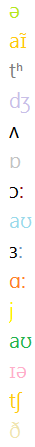 Nasals (nasal stops)
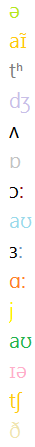 Nasalization
 
Vowels in English are noticeably nasalized when they occur before nasal consonants in the same syllable. E.g., ‘ban’ /bæn/ [bæ̃n]

See the difference between:
a name [ə neɪ̃m]               Vs            an aim [ə̃n eɪ̃m]

Diacritic: [ẽɪ] [ʌ̃] [i:̃]
Nasals (nasal stops)
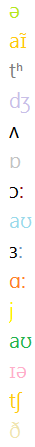 Phonotactics 

Only short vowels occur before /ŋ/. E.g., song /sɒŋ/, hung /hʌŋ/, peng /peŋ/, kingdom /kɪŋdəm/, fang /fæŋ/.
The velar nasal /ŋ/ is never initial.
Nasals are usually voiced. /m/ and /n/ can only be preceded by /s/ initially and in this case they become devoiced.
/m/ and /n/ can be followed by the glide /j/. Example: mute /mju:t/, new /nju:/.
Clustering of nasals in final position: bump   flint   blink   fence   find think   finger
Silent /m/ initially: (m)nemonic. Silent /n/ finally: colum(n).
Nasals  exercise
The velar nasal ŋ occurs in all the words in the following list. In some of them the ŋ is followed by g in BBC pronunciation, while in others there is no g. Choose ‘with g’ or ‘without g’ as appropriate. 

    1 angle                                   with g /  without g
    2 singer                                  with g /  without g
    3 strongest                            with g /  without g
    4 linger                                  with g /  without g
    5 willingness                         with g /  without g
    6 springy                               with g /  without g
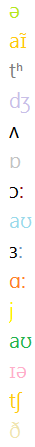 Nasals  exercise (Answer key)
The velar nasal ŋ occurs in all the words in the following list. In some of them the ŋ is followed by g in BBC pronunciation, while in others there is no g. Choose ‘with g’ or ‘without g’ as appropriate.
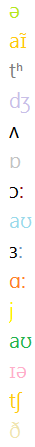 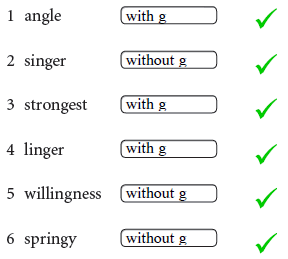 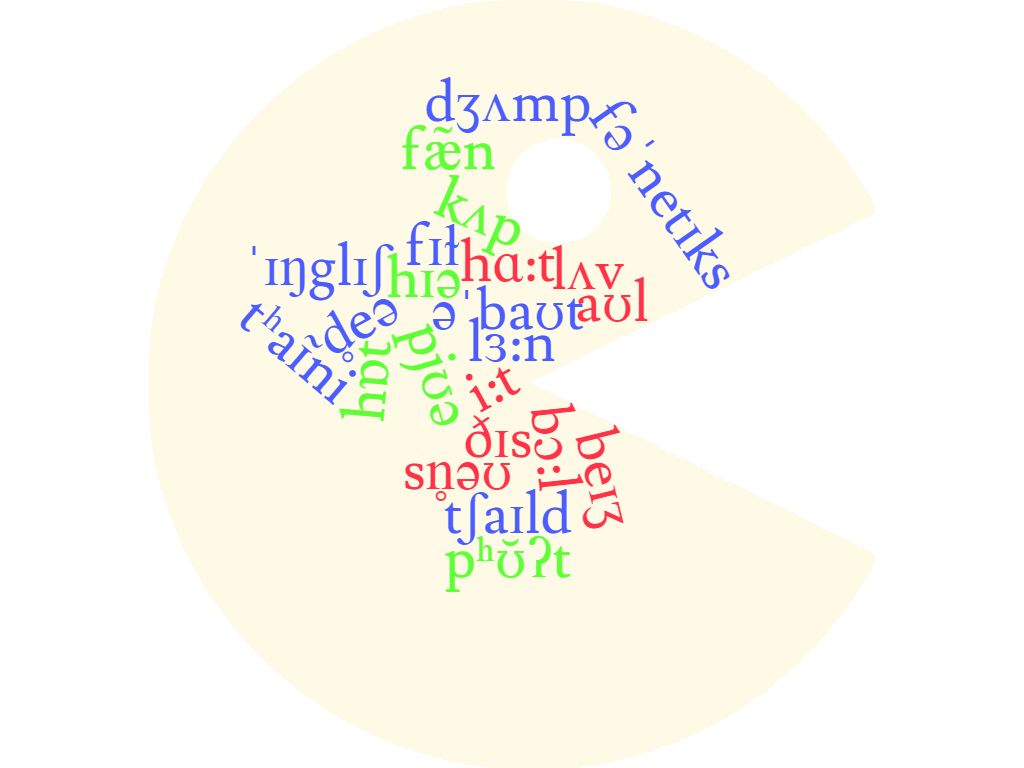 Phonetics Course
Lectures by Sohila MEKHOUKH
Updated April 2021
smekhoukh@yahoo.fr
Approximants(Liquids & Glides)
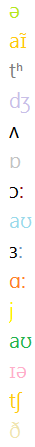 Liquids & glides 
Devoicing


Devoicing 
Rhoticity
Velarization
Phonotactics 
Exercise
Approximants(Liquids & Glides)
Liquids & glides

Liquids:
l r 

Glides:
w j
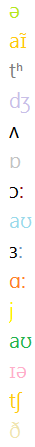 Approximants(Liquids & Glides)
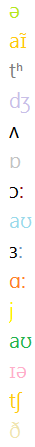 Devoicing

/j r w l/ are voiced in initial positions and become devoiced after the voiceless obstruents (plosives and fricatives).
 E.g.: tune [tj̥u:n], praise [pr̥eɪz], quick [kw̥ɪk], plot [pl̥ɒt], few [fj̥u:], slow [sl̥əʊ].
Approximants(Liquids & Glides)
Rhoticity
A rhotic accent is one in which the letter 'r' is pronounced wherever it appears in the spelling. E.g., crowd /kraʊd/, right /raɪt/, sparrow /spɑ:rəʊ/,  far away /fɑ:rəweɪ/, daring /deərɪŋ/, dare /deər/, learn /lɜ:rn/, four /fɔ:r/.
In non-rhotic accents 'r' is only pronounced immediately before a vowel sound – which can be in the same word or in the following word. E.g., crowd /kraʊd/, right /raɪt/, sparrow /spɑ:rəʊ/,  far away /fɑ:rəweɪ/, daring /deərɪŋ/, dare /deə/, learn /lɜ:n/, four /fɔ:/. RP (Received Pronunciation) is non-rhotic. ('iron' /aɪən/ is an exception.)
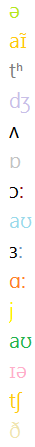 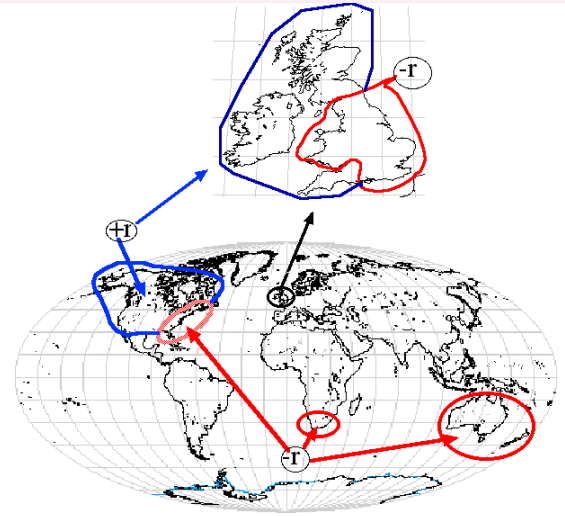 Pronunciation of r
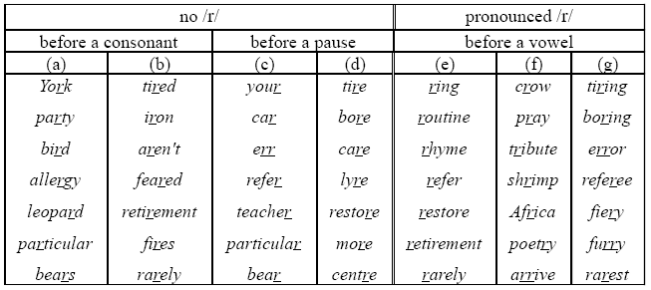 Approximants(Liquids & Glides)
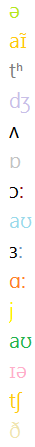 Velarization
Diacritic: [ɫ]
Clear /l/ as in ‘lip’. This is the pronunciation of /l/ when it is followed by a vowel or the consonant /j/. E.g.: lamp [læmp], love [lʌv], look [lʊk], follow [fɒləʊ], miller [mɪlə], value [vælju:].
Dark /l/ as in ‘milk’. This is the sound of /l/ when it is not followed by a vowel. E.g.: help [heɫp], wealthy [weɫθi], fall [fɔ:ɫ], mill [mɪɫ], battle [bætɫ̩].
Approximants(Liquids & Glides)
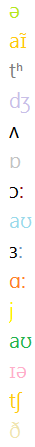 Velarization
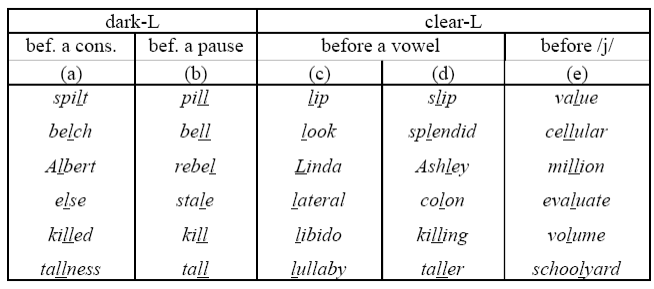 Approximants(Liquids & Glides)
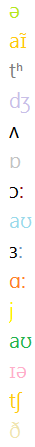 Phonotactics

/w/ and /j/ are always initial, never final. E.g., Ya(ch)t /jɒt/, yes /jes/, huge /hju:dʒ/, white /waɪt/, quick /kwɪk/, one /wʌn/, twice /twaɪs/.
Silent letter w: t(w)o, (w)hom, (w)hole, (w)rite, Chris(w)ick, (w)ho, (w)hose, s(w)ord, (w)rong, ans(w)er.
Silent letter r: i(r)on, i(r)oning, i(r)onmonger, ca(r), the(r)e, ha(r)m.
Silent letter l: ha(l)f, ca(lf), ha(lf)penny, ca(l)m, pa(l)m, a(l)mond, ta(l)k, cha(l)k, wa(l)k, cou(l)d, shou(l)d, wou(l)d, fo(l)k, yo(l)k, Suffo(l)k, sa(l)mon, co(l)onel /ˈkɜ:nəl/.
/r/ cannot be final in RP.
Approximants  exercise
“Clear l” and “dark l” have their own appropriate contexts of occurrence in BBC pronunciation. In the words below, choose “clear” or “dark” for the correct allophone of l.
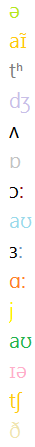 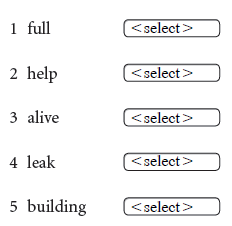 Approximants  exercise (Answer key)
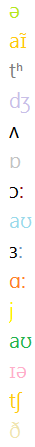 “Clear l” and “dark l” have their own appropriate contexts of occurrence in BBC pronunciation. In the words below, choose “clear” or “dark” for the correct allophone of l.
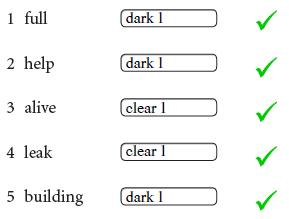 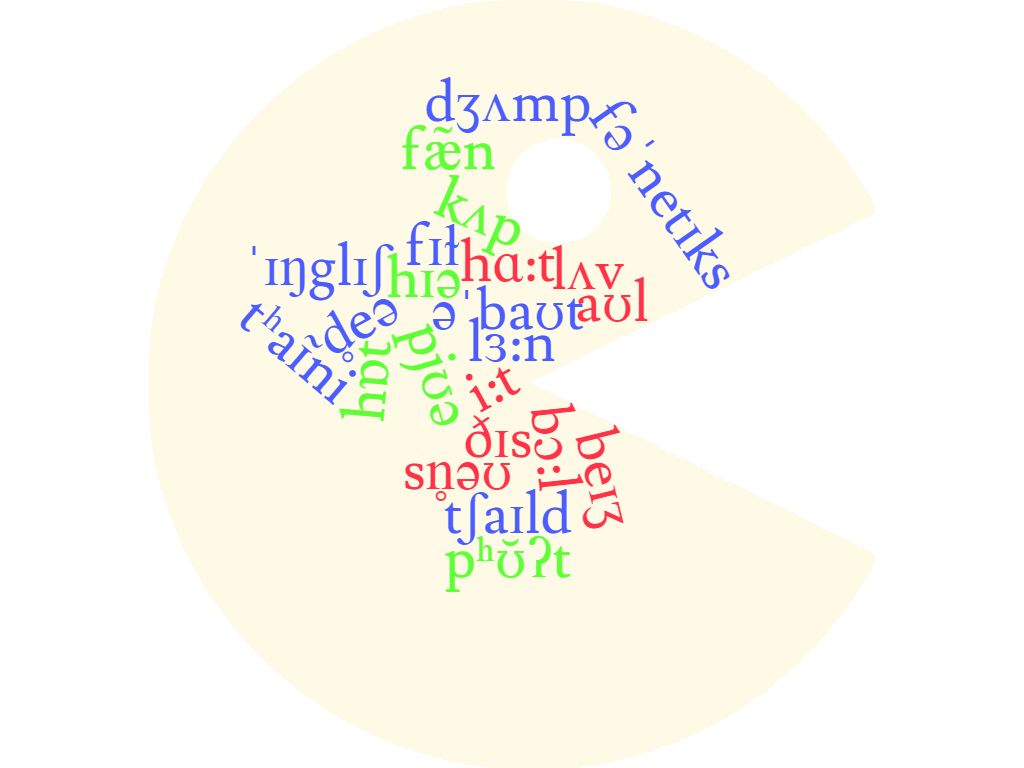 Phonetics Course
Lectures by Sohila MEKHOUKH
Updated April 2021
smekhoukh@yahoo.fr
Force of articulation
Fortis Vs. Lenis consonants
Pre-fortis clipping 
Exercise
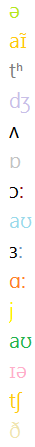 Force of articulation
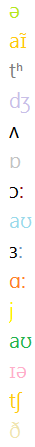 Fortis Vs. Lenis consonants





If a consonant is voiceless the air stream is strong and it is called fortis.
If a consonant is voiced the air stream is weak and it is called lenis.
Force of articulation
Pre-fortis clipping

Vowels followed by fortis consonants are shortened. E.g., right [raɪ̆t] Vs ride [raɪd], mute [mjuˑt] Vs mule [mju:l]. 
Diacritic: [ӗ] [uˑ] [ěɪ]
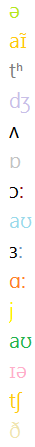 Force of articulationexercise
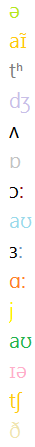 Transcribe the words phonetically and indicate with the proper diacritic, which of them contain a shortened vowel as a result of a following fortis consonant.
Force of articulation exercise (answer key)
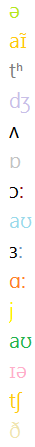 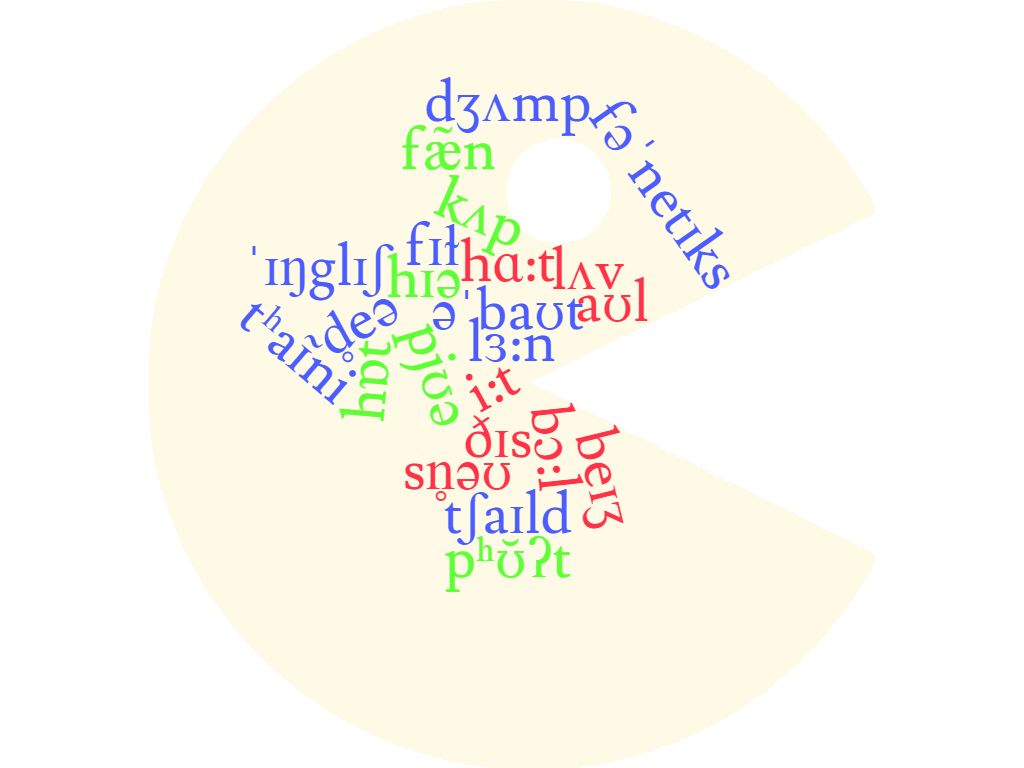 Phonetics Course
Lectures by Sohila MEKHOUKH
Updated April 2021
smekhoukh@yahoo.fr
Phonetics Vs Phonology
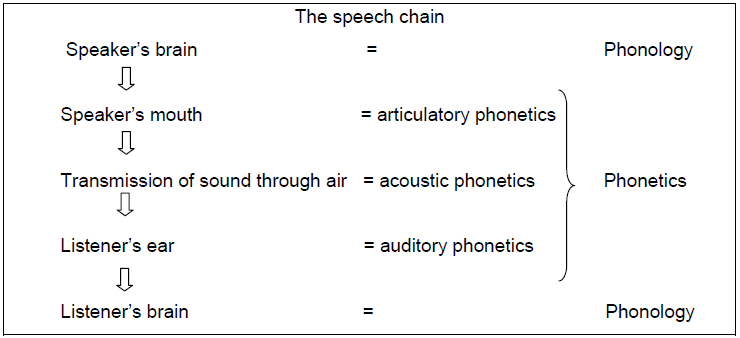 Difference between phonetics and phonology
 Phoneme Vs. Allophone
 Phonetic transcription Vs phonemic transcription
 Exercise
Phonetics Vs Phonology
Difference between phonetics and phonology






Phonetics is the study and description of the nature of the raw noises and silences of speech.
Phonology is the study and description of the patterning of the noises and silences of speech in regular ways within particular languages.
 One cannot study the linguistic function of sounds in language (phonology) with no reference to their articulatory or acoustic features (phonetics) and vice versa.
Phonetics Vs Phonology
Phoneme Vs. Allophone






A phoneme is an abstract unit of speech sound that can distinguish words. That is, changing one phoneme in a word can produce another word (see minimal pairs).
An allophone is one of several similar speech sounds that belong to the same phoneme. An allophone is not distinctive, but rather a variant of a phoneme, won’t change meaning but the result may sound awkward.
Phonetics Vs Phonology
Phonetic transcription Vs phonemic transcription
              [ ̌   ʰ   ̃   ̥   ɫ   ʔ]                        /              /
           narrow (detailed)              broad (general)
E.g.:          bird [b̥ɜ:d̥]                        bird /bɜ:d/







Phonetically speaking aspirated t and unaspirated t are different, but phonologically speaking they belong to the same sound /t/. So, we can say that [tʰ] & [t] are two different allophones of the same phoneme /t/.
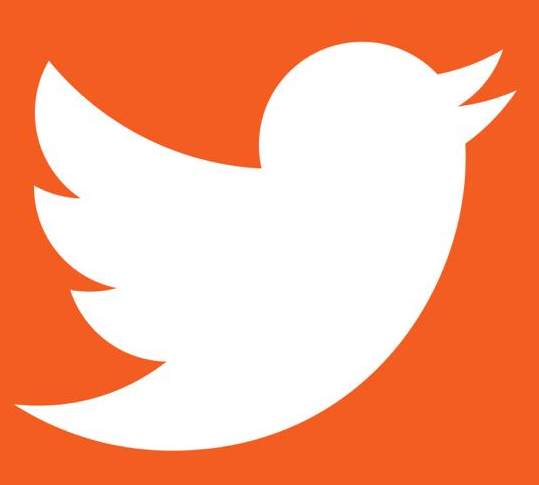 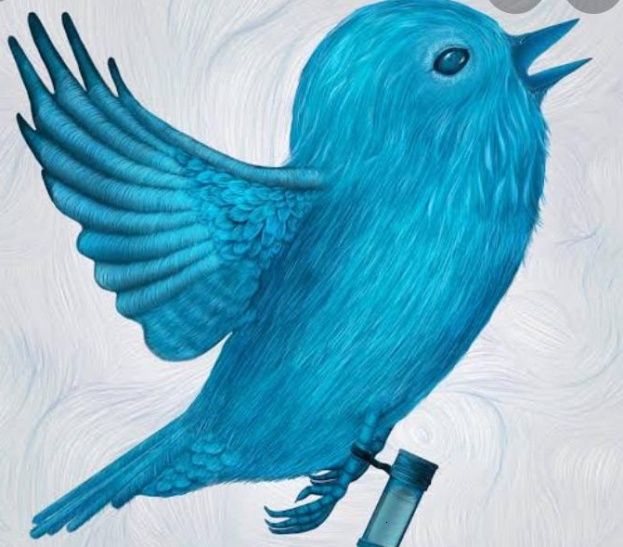 Phonetics Vs. Phonology exercise
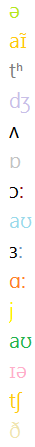 Fill in the gaps in the following sentences. 

1 When a word is written with phonetic symbols we say it is _______________.
2 The sounds of spoken language are divided into two basic types, _______________ and ________________.
3 Many phonemes may be pronounced (“realised”) in more than one way; these different realisations are called _______________.
4 We can add marks to phonetic symbols to provide more information about them. These marks are called _______________. 
5 The symbols that we use are based on the Alphabet of the _______________  _______________  _______________ .
6 A phonetic transcription that gives a lot of detail is called a _______________ transcription.
Phonetics Vs. Phonologyexercise (Answer key)
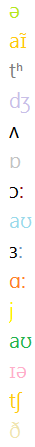 Fill in the gaps in the following sentences. 

1 When a word is written with phonetic symbols we say it is transcribed.
2 The sounds of spoken language are divided into two basic types, consonants and vowels.
3 Many phonemes may be pronounced (“realised”) in more than one way; these different realisations are called allophones.
4 We can add marks to phonetic symbols to provide more information about them. These marks are called diacritics. 
5 The symbols that we use are based on the Alphabet of the International Phonetic Association (IPA).
6 A phonetic transcription that gives a lot of detail is called a narrow transcription.
End of 2nd semester lessonsGood luck in your exams!
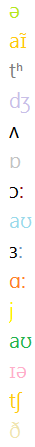 θæŋks fə jə(r) əˈtenʃən
http://www.cambridge.org/elt/peterroach/resources.htm (resources)

smekhoukh@yahoo.fr